Searching an Unsorted ArrayCLRS Exercise 5.2, Page 143
Xu Zhiming
Description
Algorithms: RANDOM-SEARCH
Algorithms: Random Search
Pseudocode (a)
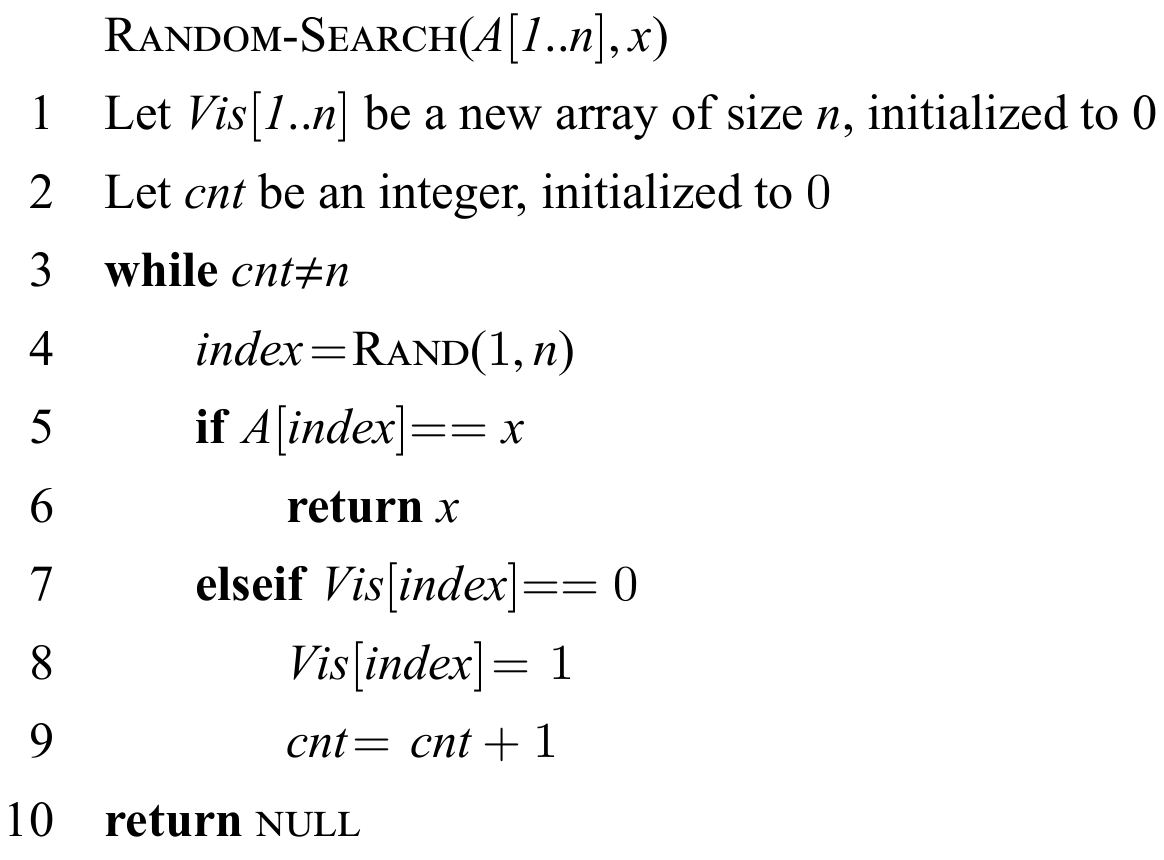 Analysis
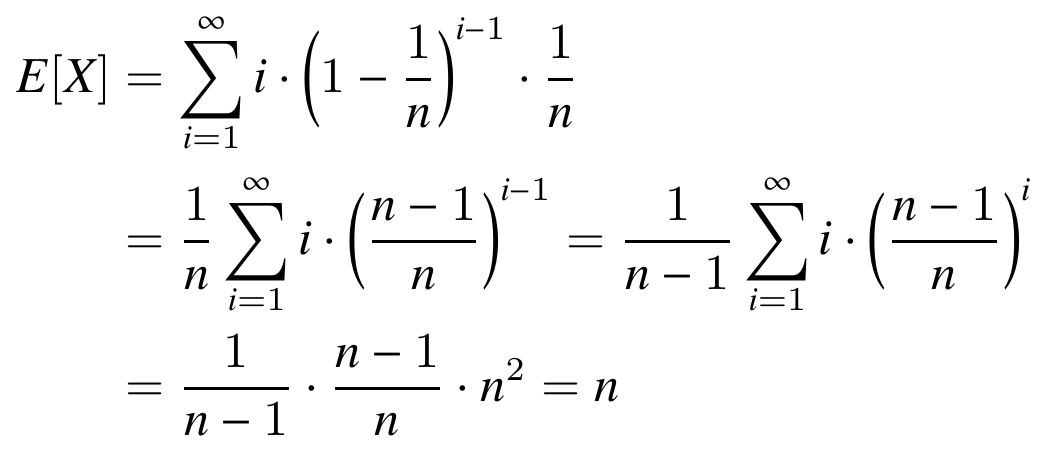 Analysis
Analysis
Algorithm: Deterministic linear search
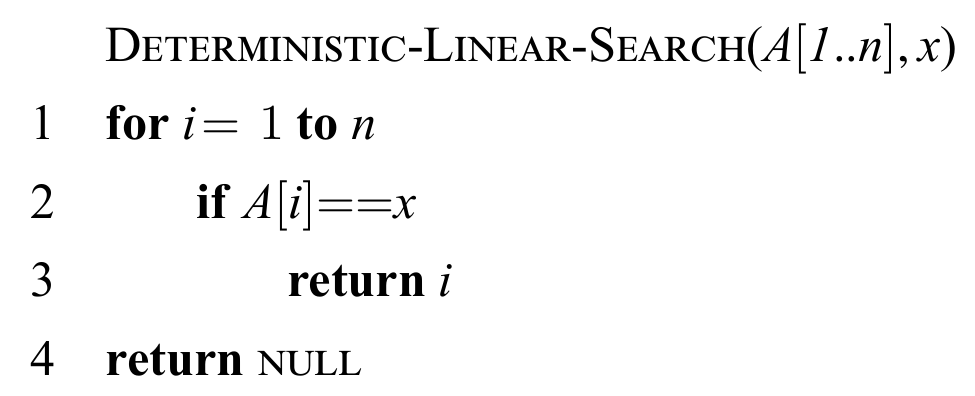 Analysis
Analysis
Analysis
Algorithm: Scramble Search
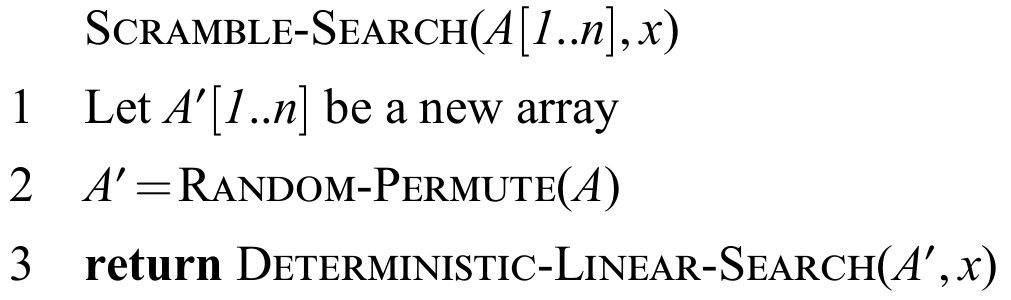 Analysis
Which is the best of three?
Thanks for listening
Q & A